Сальвадор Дали
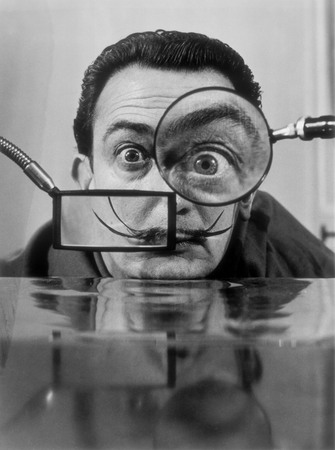 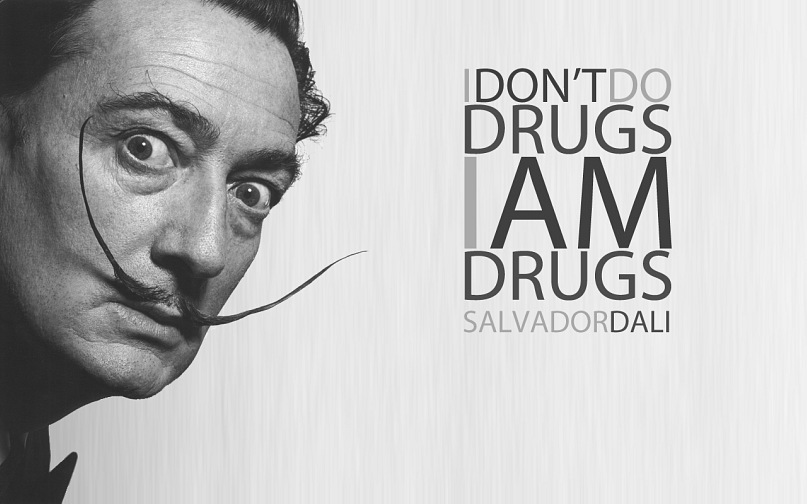 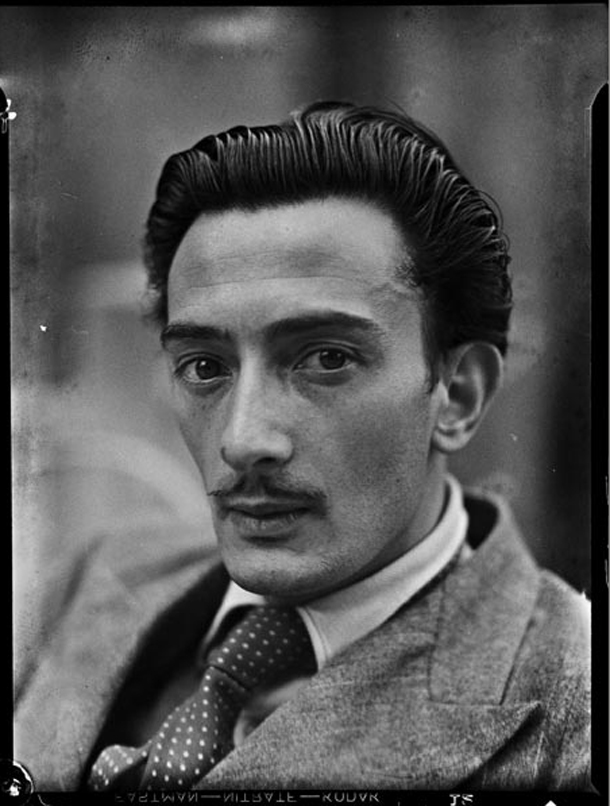 Сальвадор Дали (Salvador Felipe Jacinto Dalí i Domènech, Marqués de Púbol) — человек, жизнь и творчество которого спровоцировали в свое время настоящие взрывы восторга и негодования в обществе. Он стал одной из самых одиозных и эксцентричных фигур XX века. Рожденный 11 мая 1904 года, Сальвадор Дали дожил до преклонного возраста, до 85 лет, став современником многих изменений в искусстве и обществе. А часто — и причиной этих изменений.
«Сюрреализм — это Я!» — фраза, брошенная Дали в 1936 году после ссоры и исключения из группы сюрреалистов, сегодня уже не кажется слишком самонадеянной. Живописец и график, скульптор и режиссер, один из самых ярких и известных сюрреалистов, Сальвадор Дали создавал резонанс во всех областях искусства, где начинал свою деятельность.
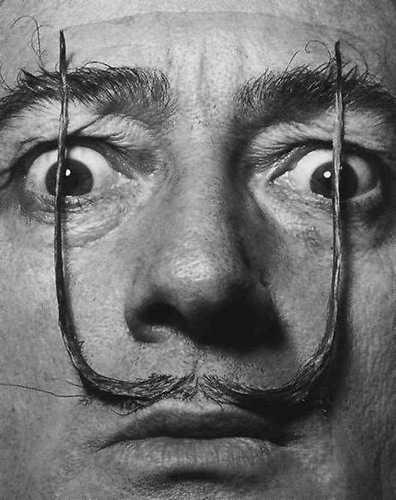 Как фокусник, он жонглировал образами, творя причудливые и часто шокирующие их сочетания, наложения и переплетения. Картины Сальвадора Дали поражали современников реалистичностью выдуманных сюжетов.
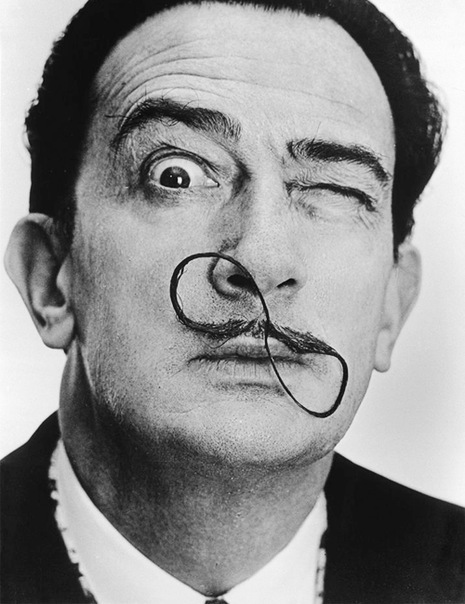 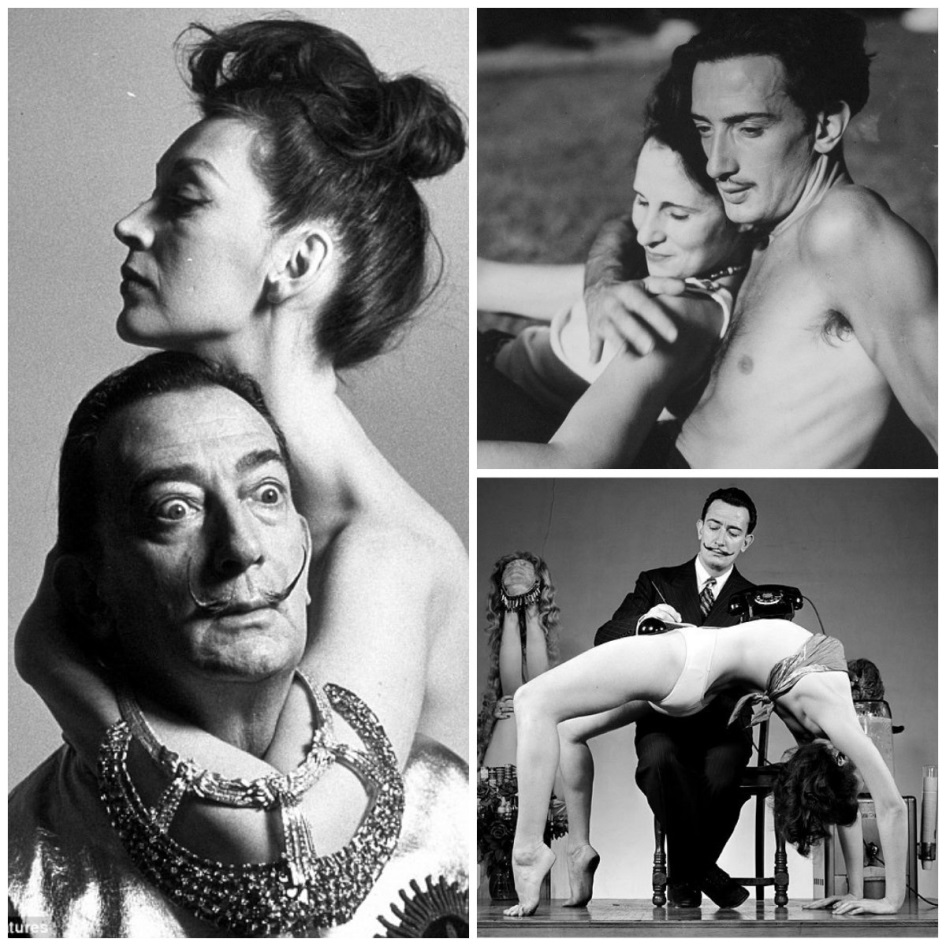 Выполненные в присущей только Дали гротескной манере и пропитанные духом нереальности, картины «Постоянство памяти», «Пылающий жираф», «Мягкие часы», «Сон, навеянный полётом пчелы вокруг граната, за миг до пробуждения» стали визитной карточкой его творчества.
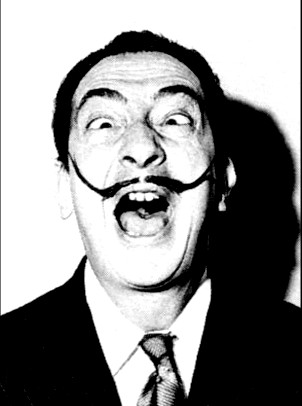 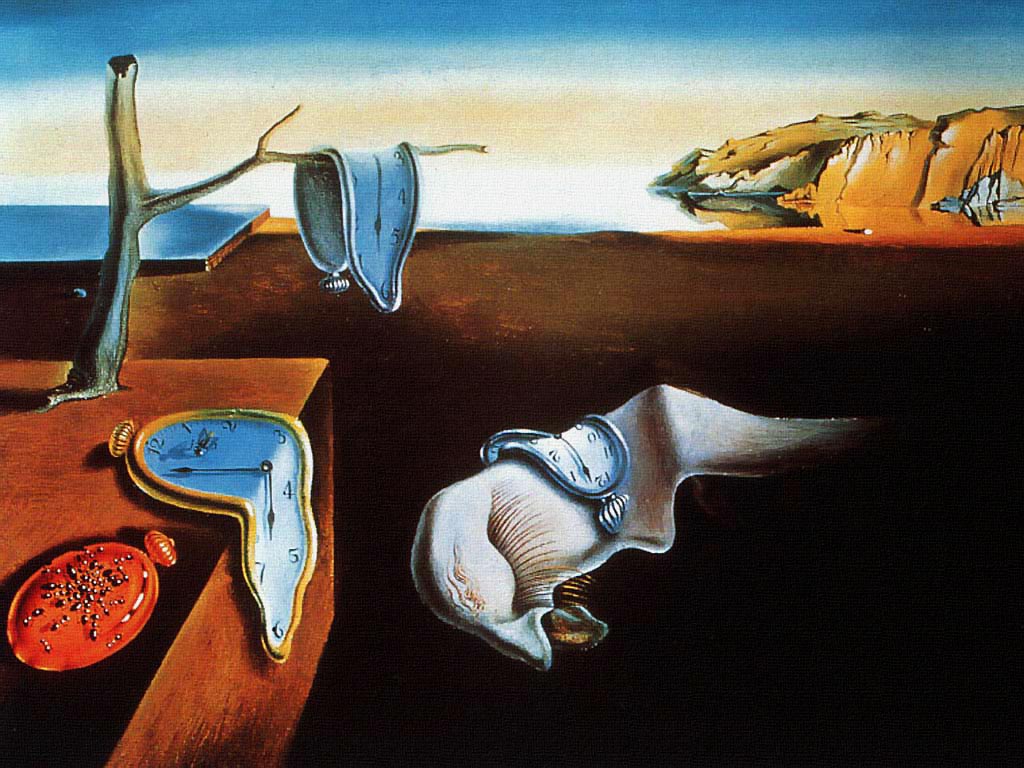 «Постоянство памяти»
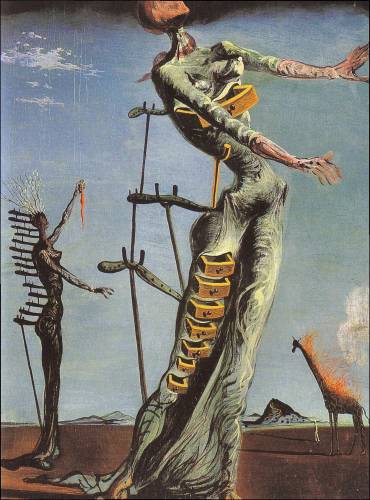 «Пылающий жираф»,
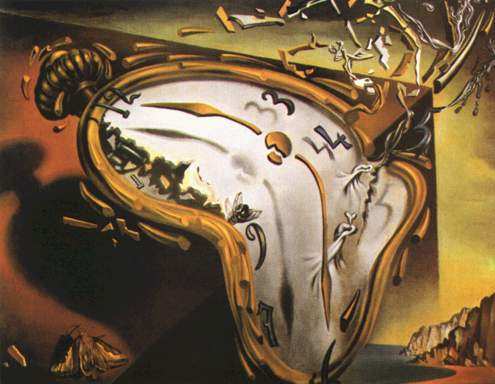 «Мягкие часы»,
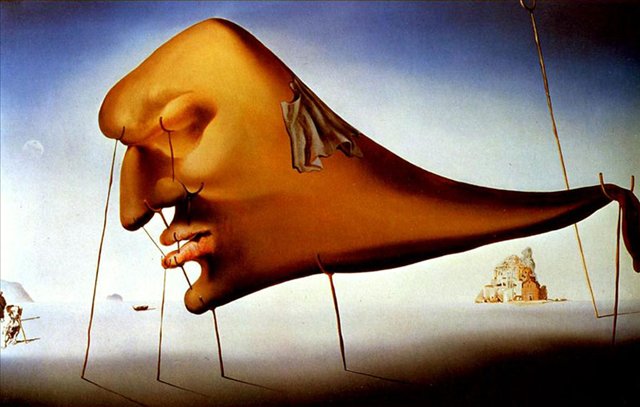 “Сон”
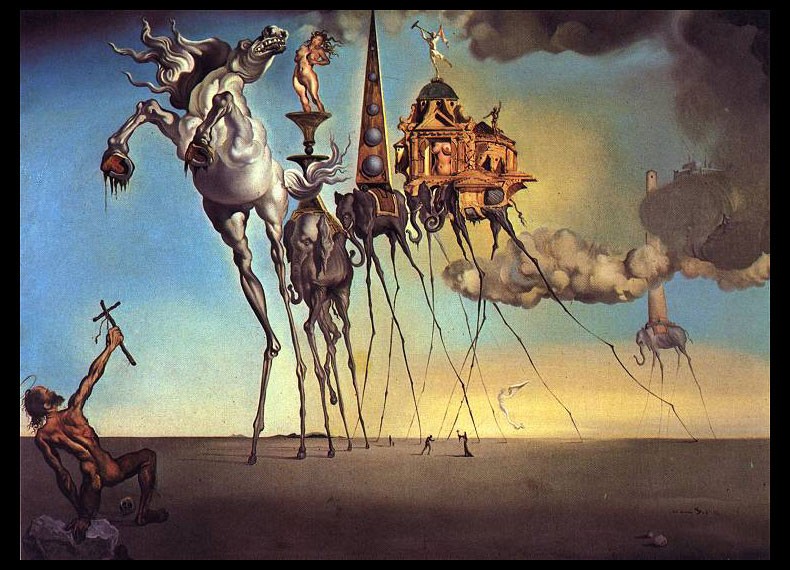 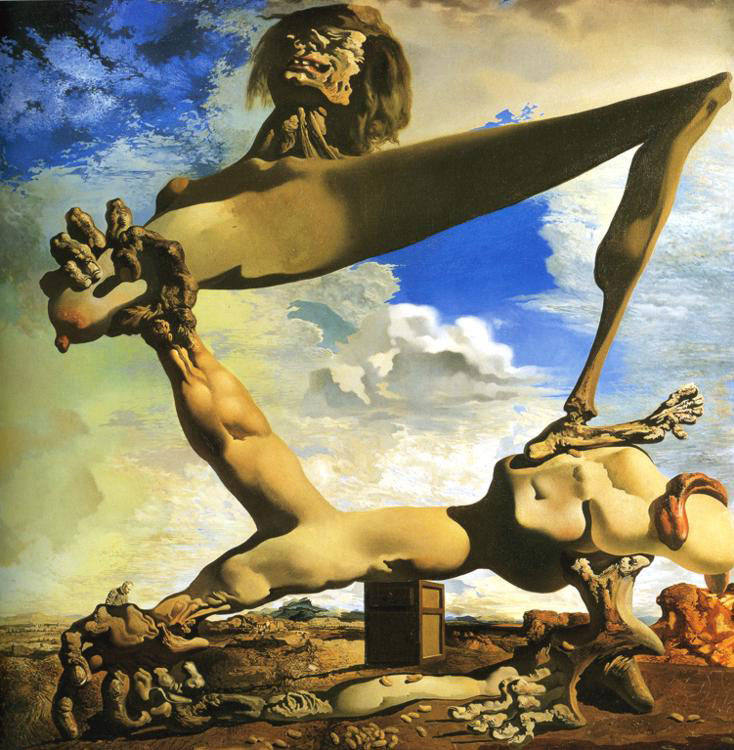 Работы Дали выглядят современными и сегодня: вы можете убедиться в этом, просмотрев отрывок фильма «Андалузский пес» или… рассмотрев «Чупа-чупс», упаковку которому за полчаса нарисовал Дали, когда к нему обратился владелец конфетной фабрики Энрике Бернат.
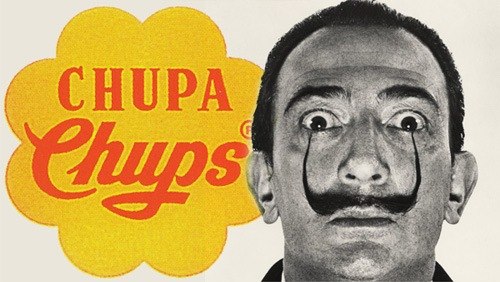 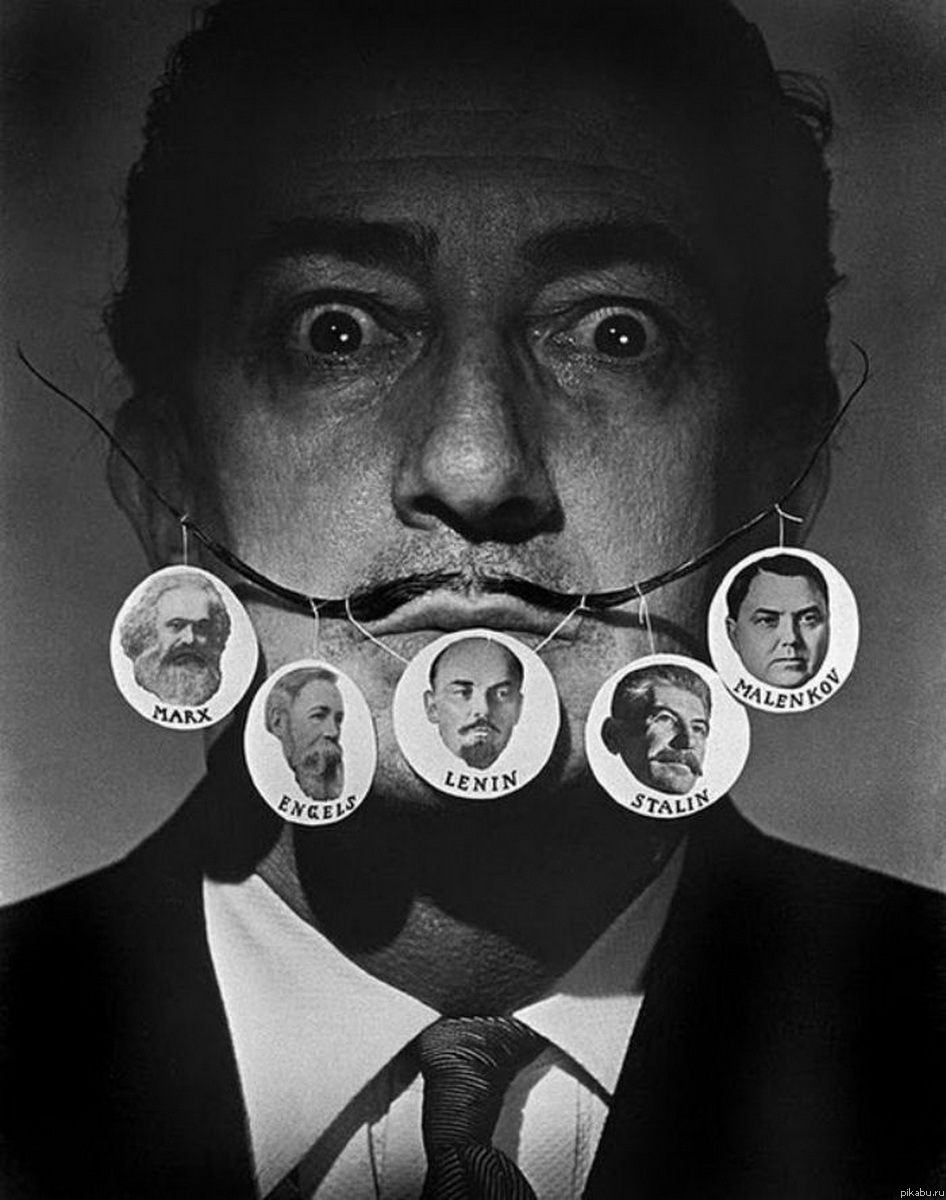 Жизнь и мировоззрение Дали окутаны невидимой завесой тайны — хотя он и вел публичную жизнь. 
Книга «Тайная жизнь Сальвадора Дали, написанная им самим», изданная в 1944 году, показывает читателю мир глазами мастера. А книга «Дневник одного гения», со своей шокирующей откровенностью, спровоцировал в обществе новый виток скандалов вокруг Дали.
На фотографиях Дали предстает перед нами королем эпатажа. Его усы, которые ни с чем не спутаешь, — достойное дополнение и без того колоритного образа.
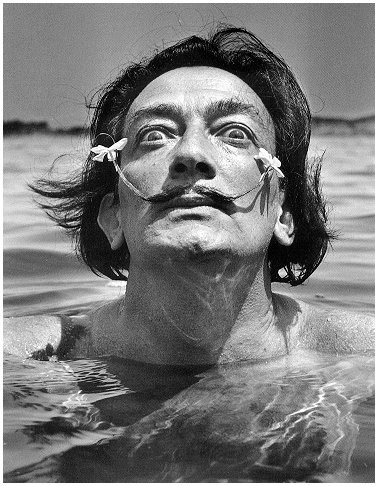 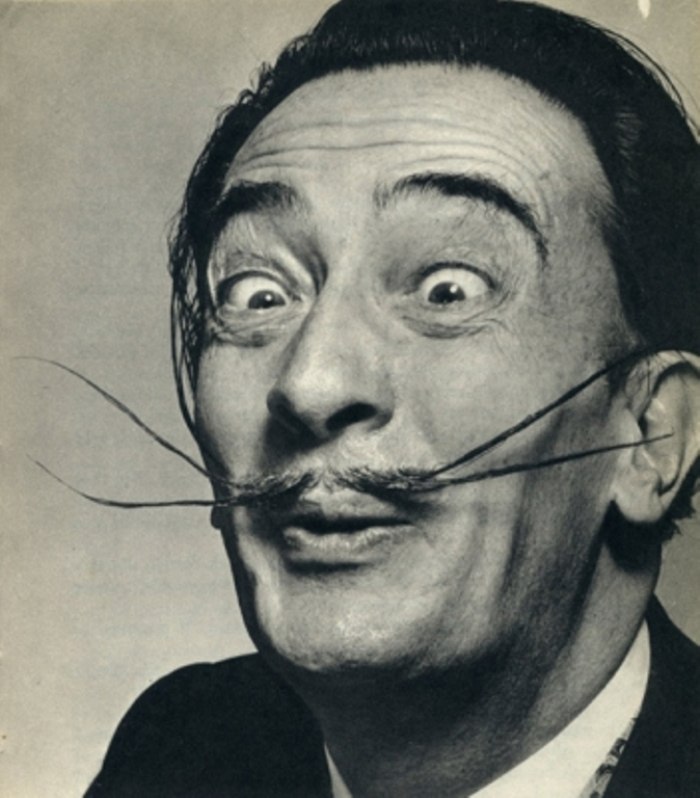 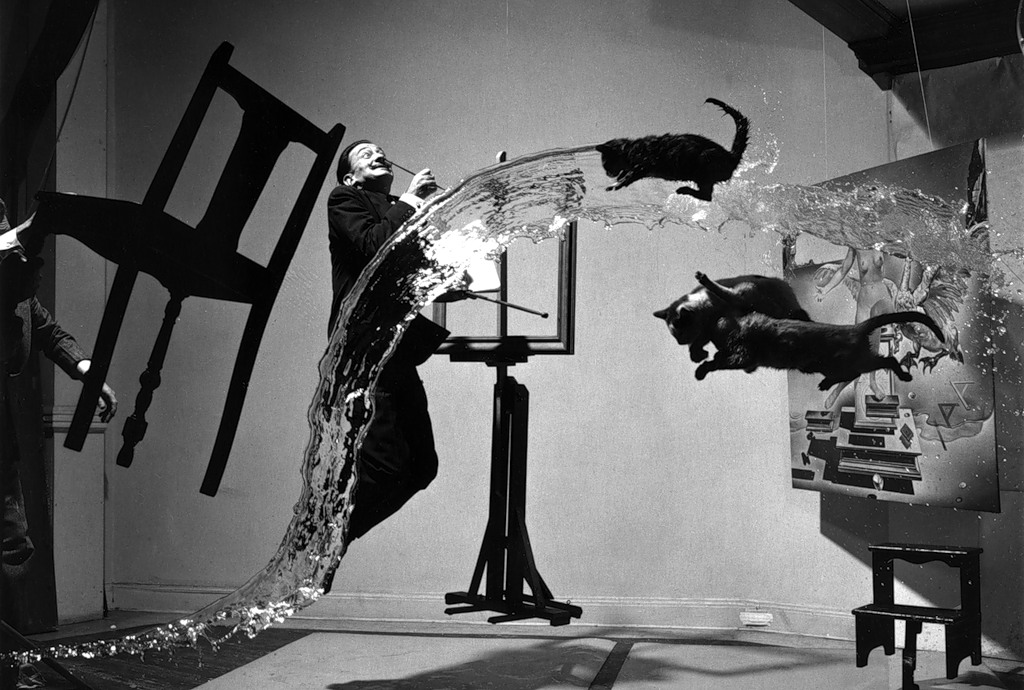 1948 год, Нью Йорк. Филипп Халсман фотографирует Сальвадора Дали с кошками
Не будь у меня врагов, я не стал бы тем, кем стал. Но, слава богу, врагов хватало.
САЛЬВАДОР ДАЛИ
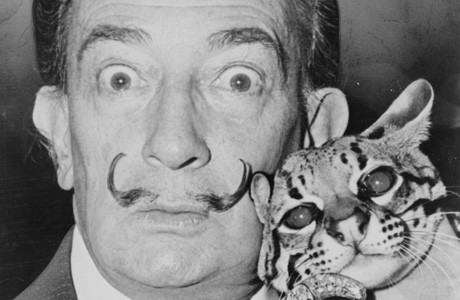